Муниципальное автономное 
общеобразовательное учреждение
Средняя общеобразовательная школа № 10 


Клиповое мышление.
Образовательные технологии, формы, методы и приемы, формирующие мыслительные процессы обучающего

Презентацию подготовили:
Докучаева О.Н.
Олейник С.В.


2018 г.
Задачей педагогов является не борьба с клиповым мышлением учащихся, а умение приспособить его к изменившимся условиям и использовать для процесса обучения и воспитания. 


Для решения современных психолого-педагогических задач важно кардинальным образом изменить приоритеты целей обучения. На первый план следует выдвигать развивающую функцию
Основные типы мышления, которые необходимы для переработки и осознания информации 
(по Говарду Гарднеру):

 дисциплинарный 
 синтезирующий
 креативный 
 этический
У обучающихся
 необходимо формировать
 визуальное мышление:

умение видеть ситуацию в целом; 

умение держать в голове много информации;

умение видеть суть проблемы.
Образовательные технологии
Развивающее обучение 
Дифференцированное обучение
Технология проблемного обучения
Технология развития критического мышления
Кейс-технология
технология ТРИЗ
Инсерт(технология развития критического мышления)
Задание:
1.Распечатай 2 страницы об Агнии Львовне Барто.
2. Сделай пометки на полях: + знаю, - не знаю.
3. Напечатай предложения в свою таблицу в соответствии с пометками.
4. Оставь комментарий 1-2 одноклассникам.
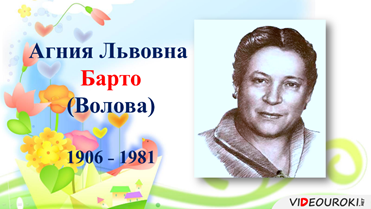 17 февраля 1906 года в семье врача-ветеринара  появилась на свет обыкновенная девочка – Агния, которая в будущем станет известной детской писательницей. 
     Барто – это не настоящая фамилия, а придуманная, т.е. псевдоним.   -
     В детстве, все свое свободное время проводила она вместе с отцом-ветеринаром, помогая ему лечить заболевших зверушек.
     Но в те далекие годы она даже не думала о том, что станет писать для детей. 
     Юная Агния  мечтала стать балериной и, окончив гимназию, поступила в хореографическое училище. 
     Но балериной стать не получилось.
     Уже в раннем детстве стали проявляться ее способности и любовь к литературе. 
      Прошло некоторое время и Агния Барто стала известной детской писательницей…
+
-
-
-
Инсерт(технология развития критического мышления)
Кластер(технология развития критического мышления)
Синквейн(технология развития критического мышления)
Книга
Мудрая, полезная
Читаем, узнаём, размышляем
Книга – мой друг
Учитель.

Школа
Просторная, шумная
Учит, воспитывает, удивляет
Я люблю свою школу
Друзья.
Друг
Надёжный, верный
Уважает, помогает, советует
Друг в беде не бросит
Счастье.

Родина
Великая, необъятная
Защищает, помогает, вдохновляет
Моя Родина - Россия
Богатство.
«Шесть шляп мышления»(технология развития критического мышления)
Тренинги по развитию концентрации внимания
СПАСИБО ЗА ВНИМАНИЕ!